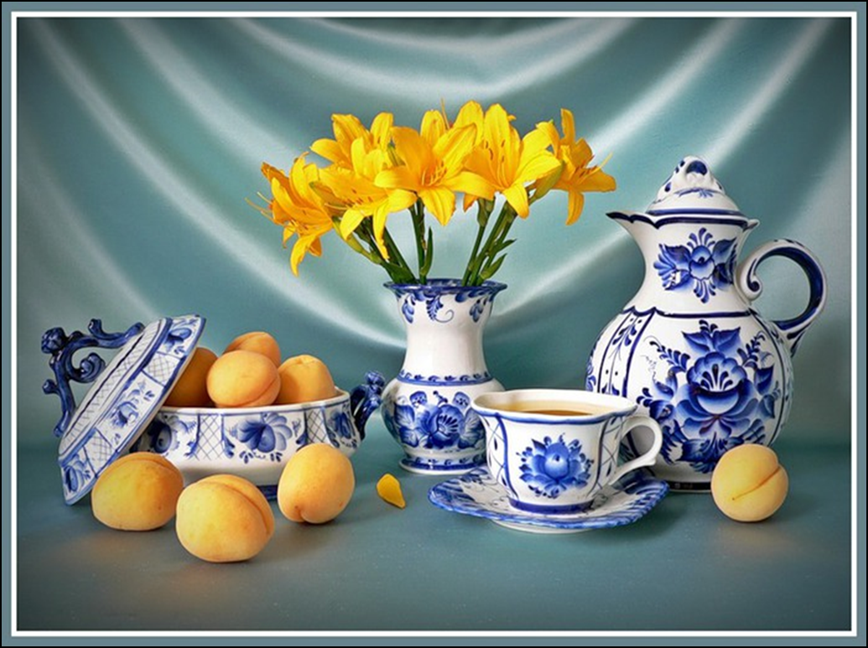 СКАЗОЧНАЯ ГЖЕЛЬ
Выполнила: Сиротина  Наталья  Юрьевна 
учитель изобразительного искусства 
МАОУ «Гимназия  №4» городского округа
город Стерлитамак  Республика  Башкортостан
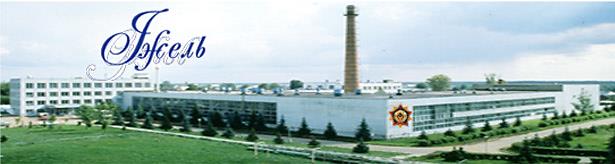 История промысла
Самое древнее упоминание о Гжели нашлось в завещании Ивана Колиты от 1328 года.. 
Гжель всегда славилась своими глинами. Широкая добыча разных сортов глины велась в Гжели с середины XVII века. 
К 1812 году в Гжели насчитывается 25 заводов, выпускающих посуду. 
Только с середины XX века в Гжели начинается восстановление промысла, отметившего недавно своё 650-летие.
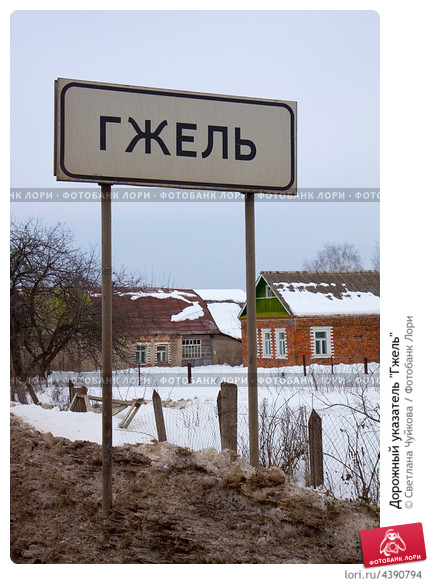 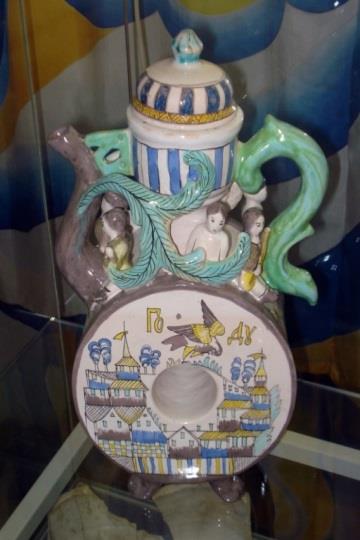 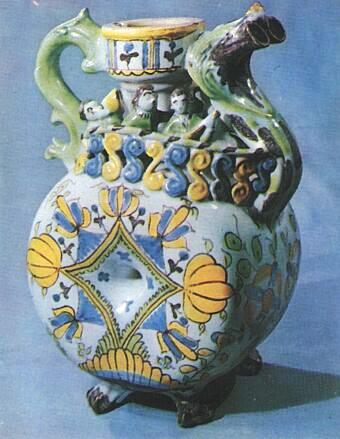 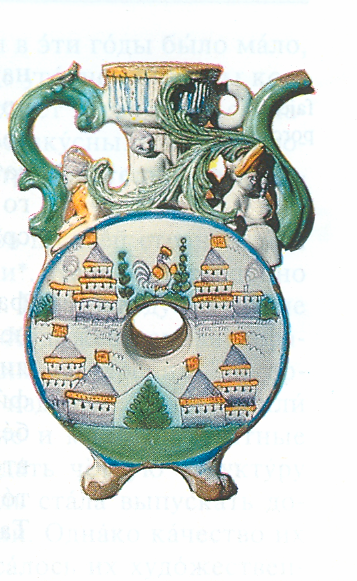 Технология  производства
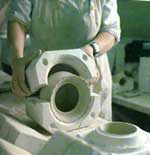 По эскизам художников мастера на станках вытачивают модели будущих изделий из гипса
Фарфоровые изделия изготавливаются путем литья в гипсовых формах.
Шликер (жидкую фарфоровую массу) литейщик заливает в формы.
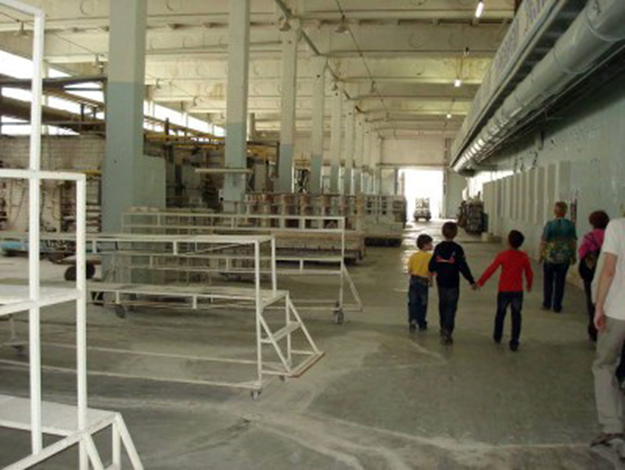 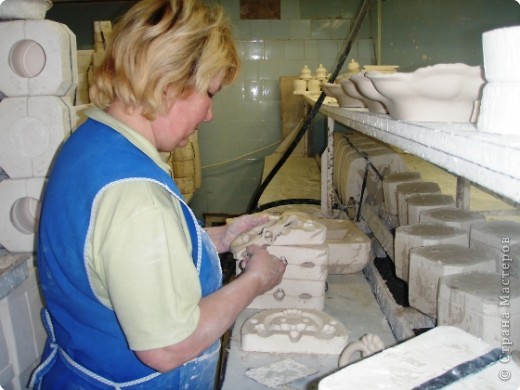 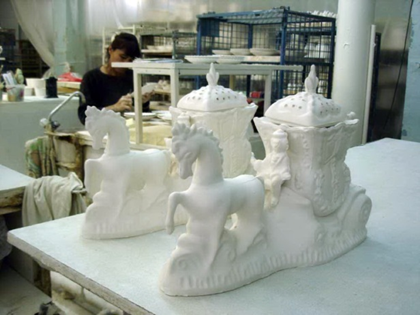 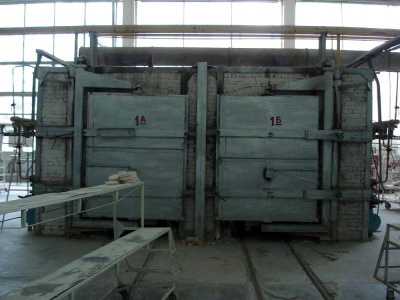 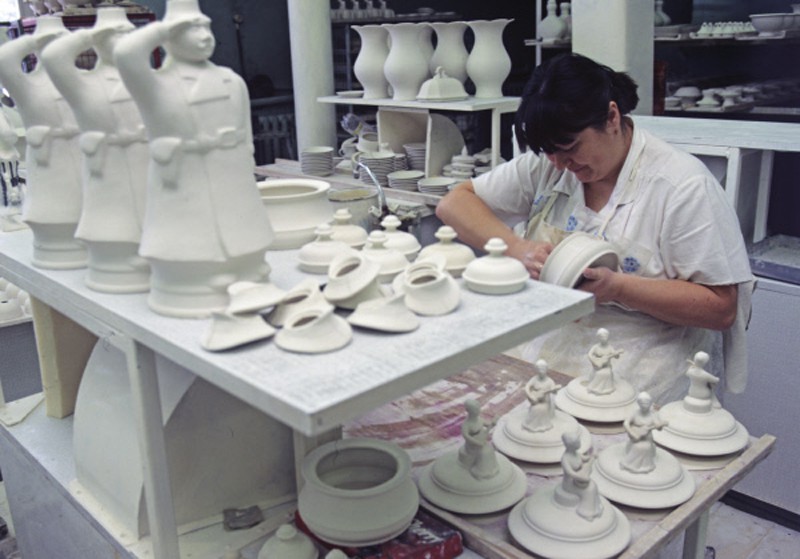 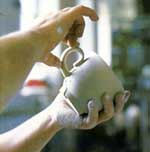 Затем изделие сушат в естественных условиях
К  изделию приклеивают недостающие части: ручки, носики
Затем изделие досушивают в специальных сушильных камерах.
Обжиг , в результате которого изделие приобретает прочность. Процесс обжига совершается дважды 
Изделия, прошедшие обжиг, живописец расписывает окисью кобальта.
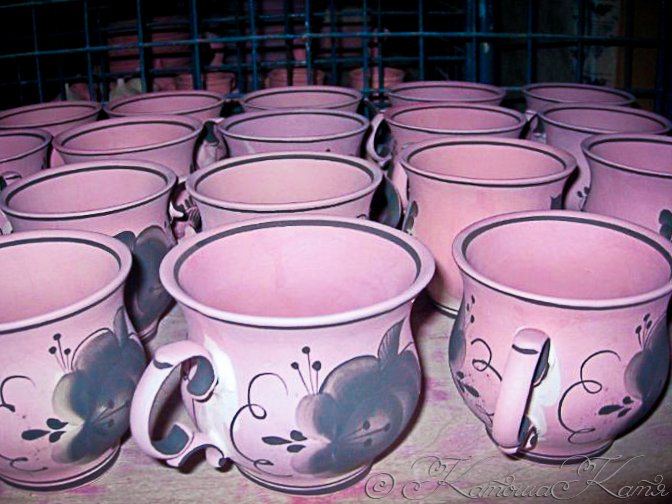 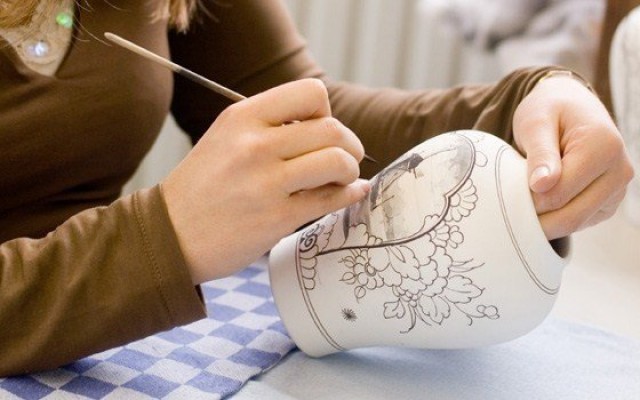 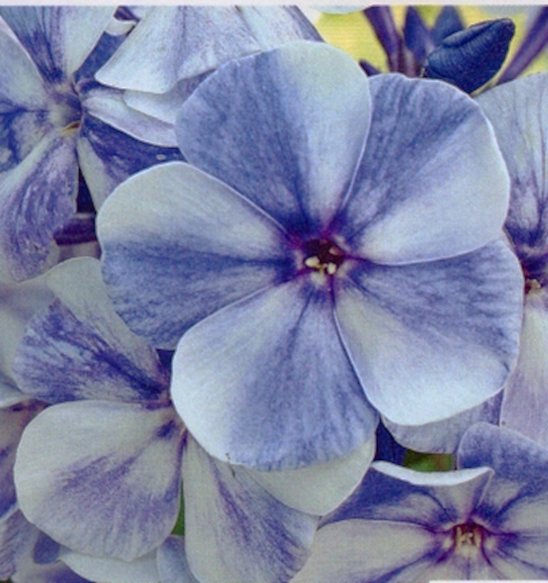 Майолика
Фаянс
Гжельские мастера изготовляли из майолики чуть ли не весь ассортимент необходимой в домашнем обиходе посуды
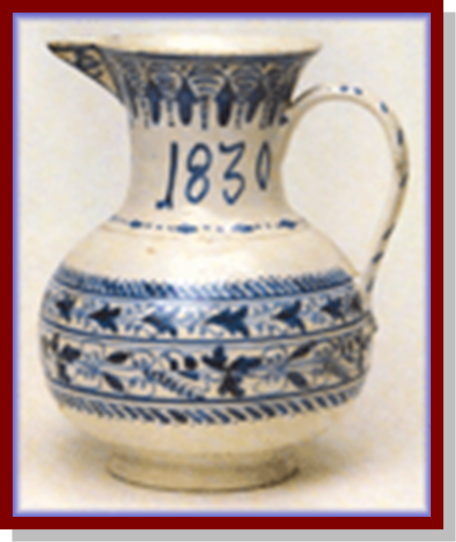 Фаянсовая посуда составляет единое целое со всем русским и западноевропейским фаянсом.
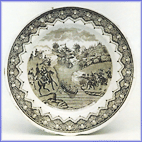 Полуфаянс
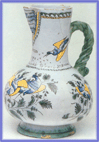 Сочетания белого фона черепка и синей росписи стало характерным признаком гжельского полуфаянса.
МАЗОК  С  ТЕНЬЮ
«КАПЕЛЬКА»
Традиционная роспись – это выполненные от руки растительные и геометрические орнаменты, нанесенные быстрыми, сочными мазками кисти.
Исполнение росписи вручную позволяет создавать множество вариантов одного и того же декоративного мотива.
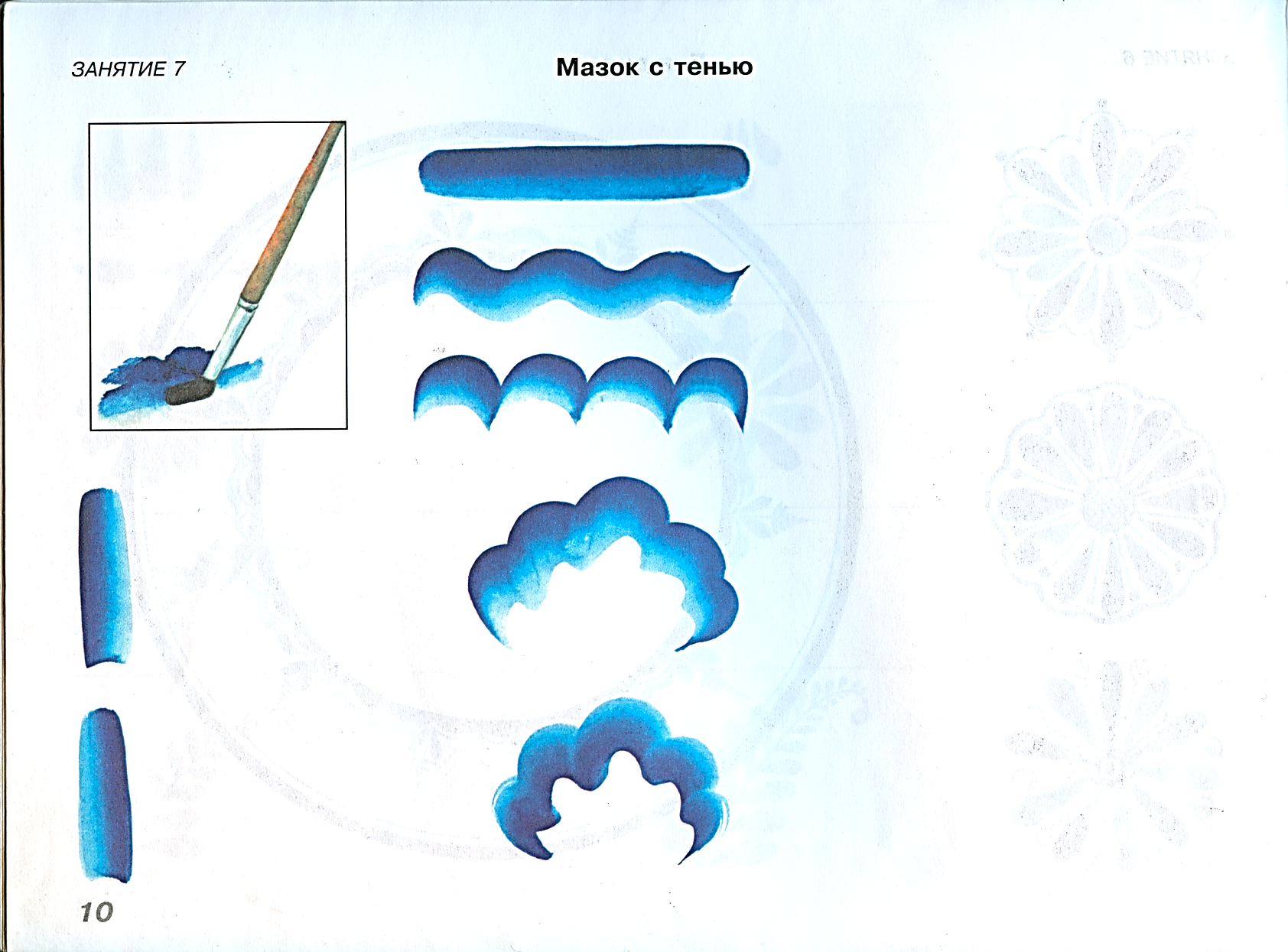 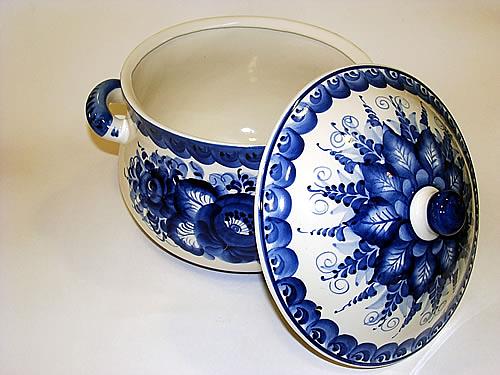 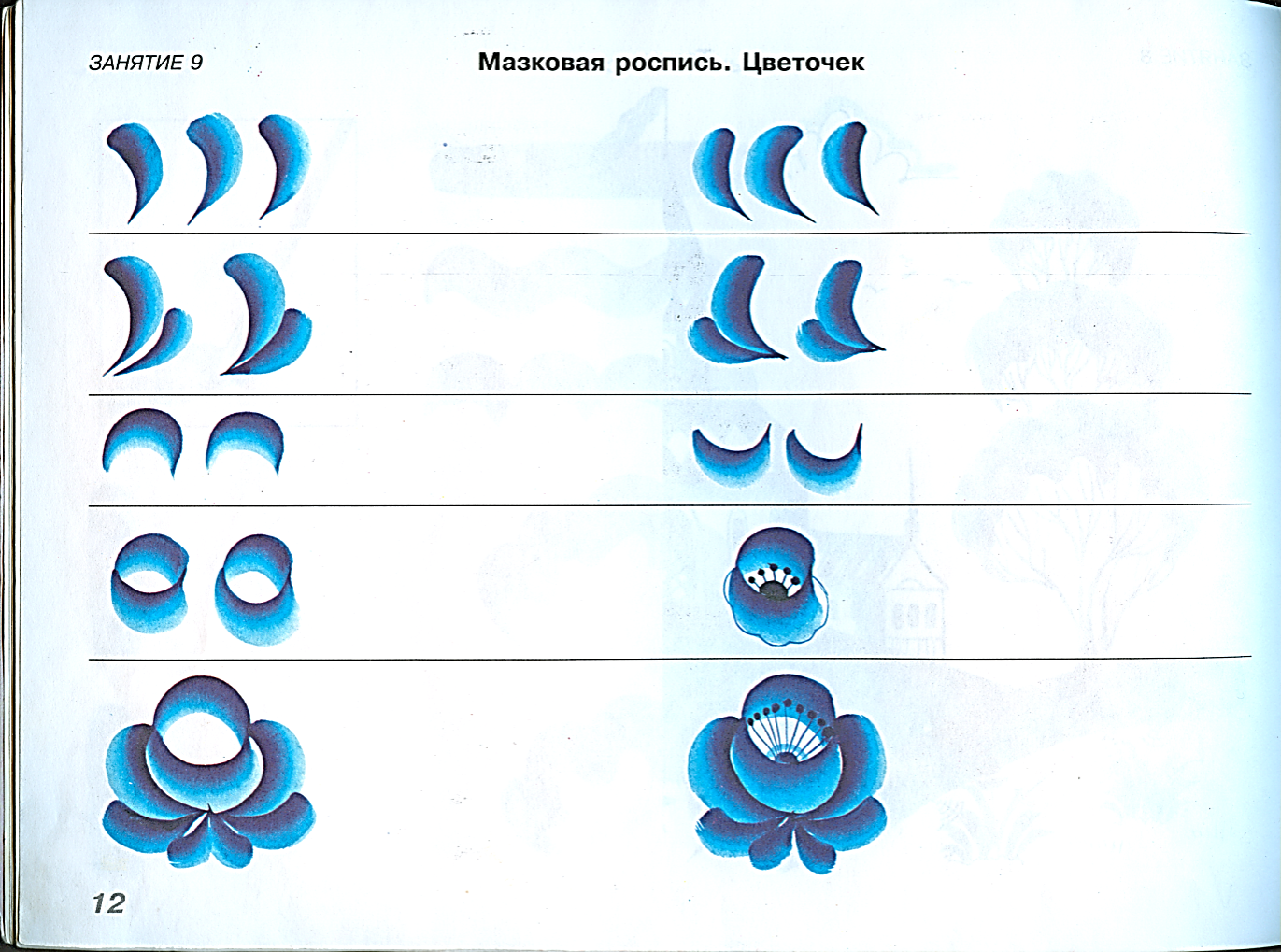 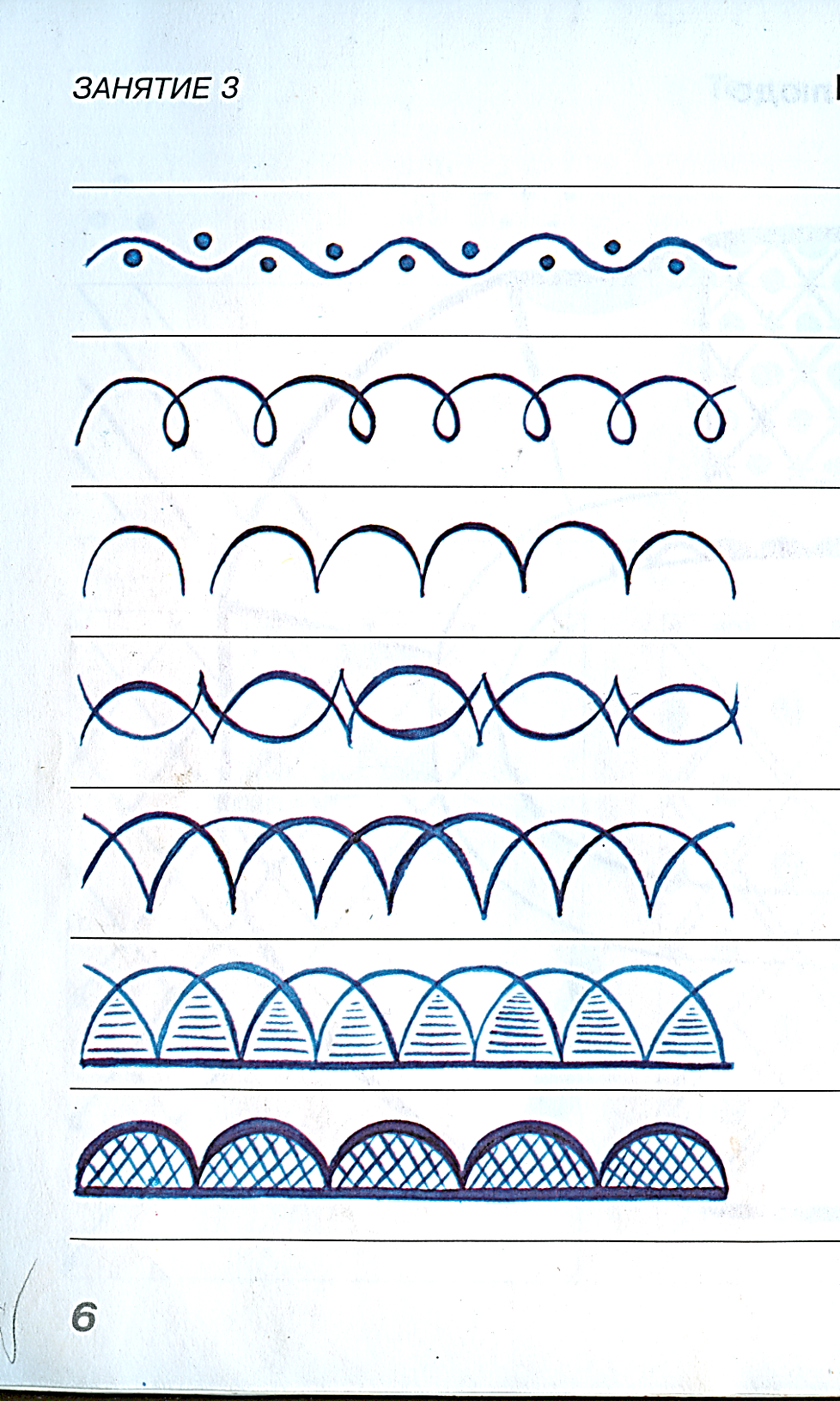 БОРДЮРЫ,  ТОЧКИ  И  ПРЯМЫЕ  ЛИНИИ
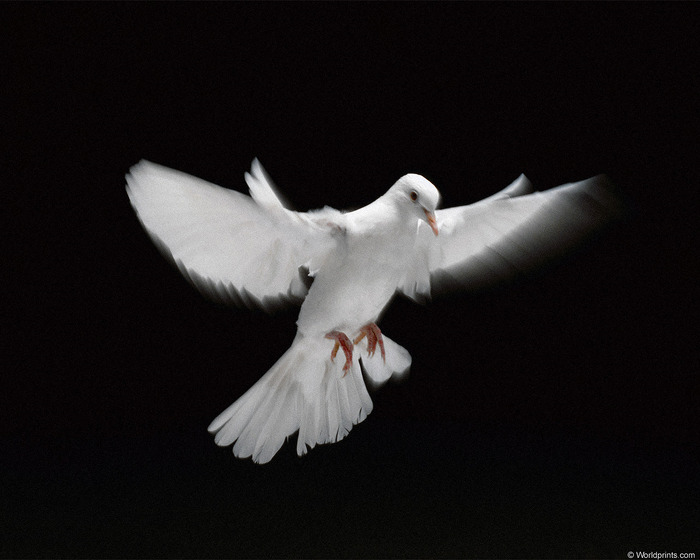 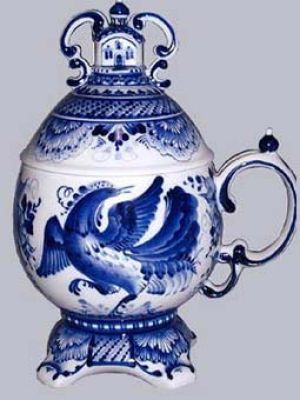 ГЕРОИ СЮЖЕТОВ ГЖЕЛИ1. ДИКОВЕННАЯ ПТИЦА
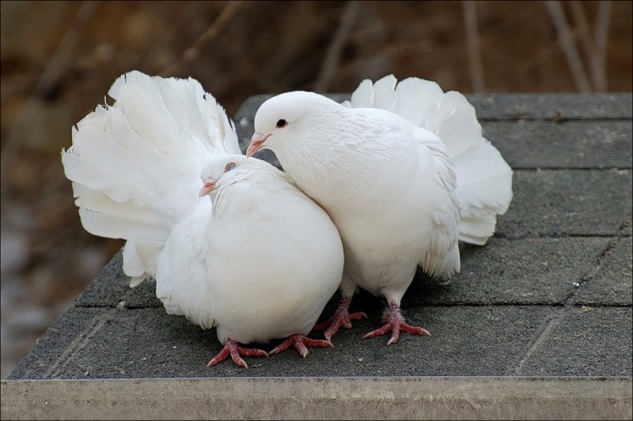 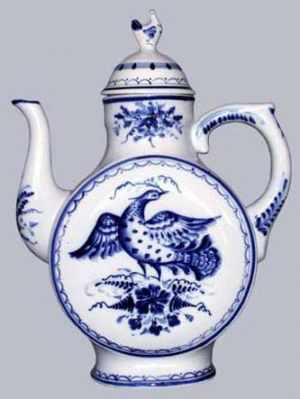 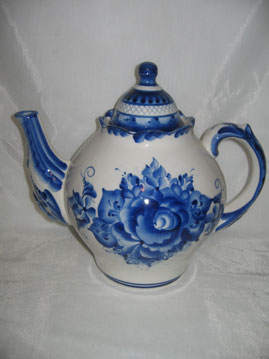 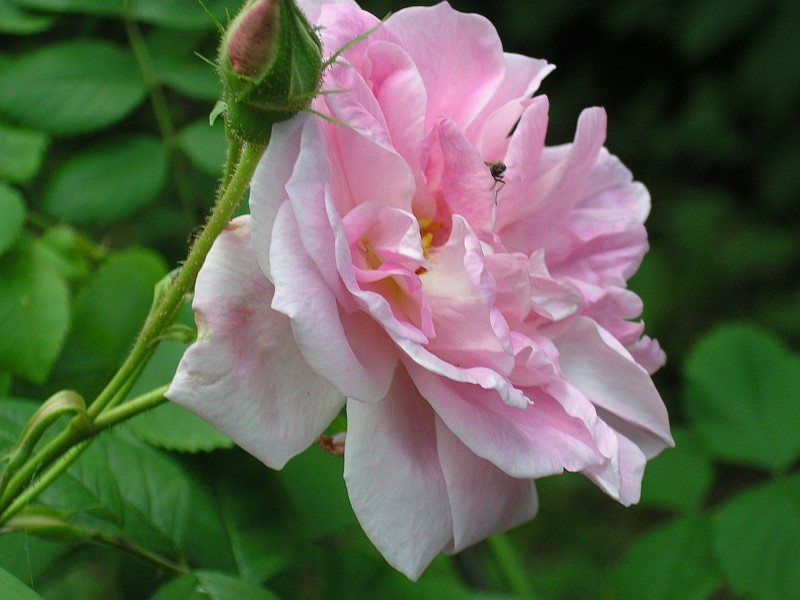 2. РОЗА – САМЫЙ ИЗЛЮБЛЕННЫЙ УЗОР
Изображена крупно, широкими мазками
Написана тоненькой кисточкой
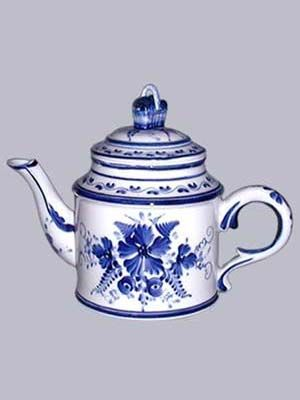 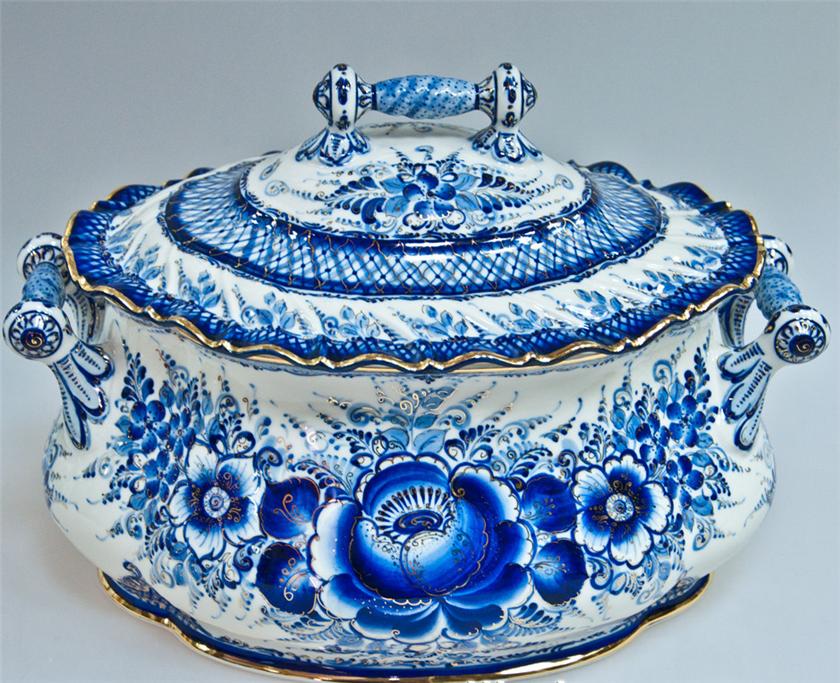 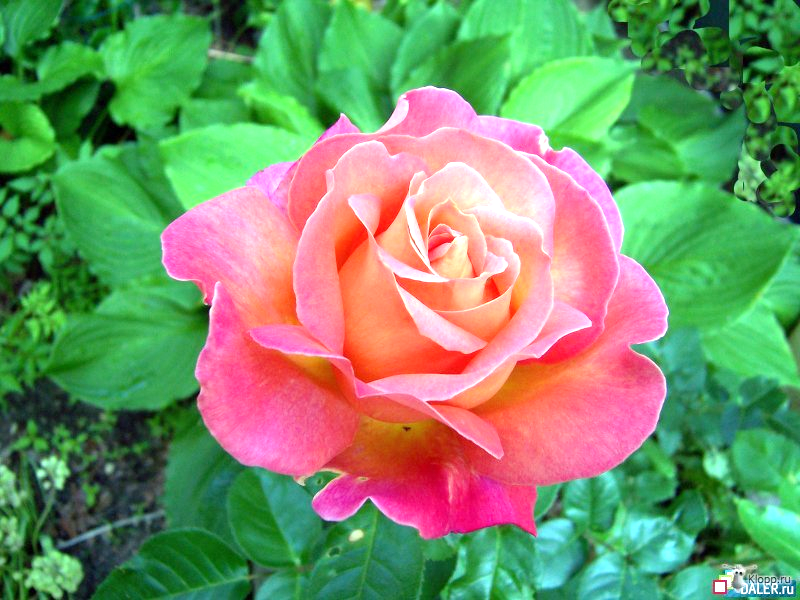 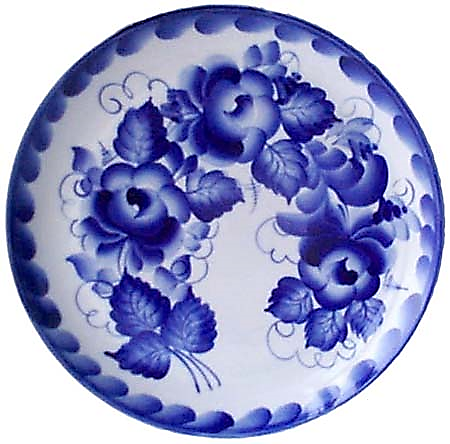 Букет из нескольких роз
Цветы разбросаны по всей поверхности
Розы нет, а только ее лепестки
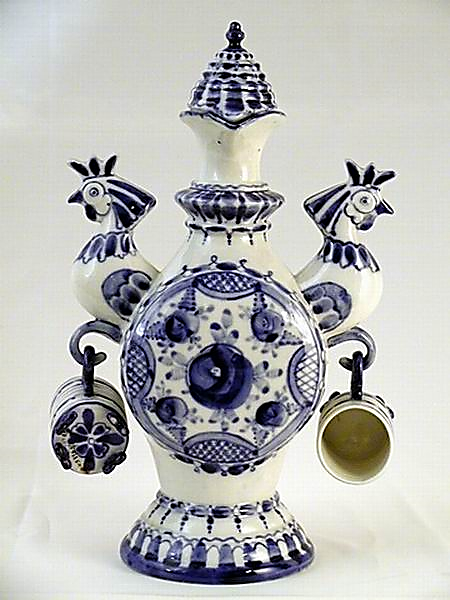 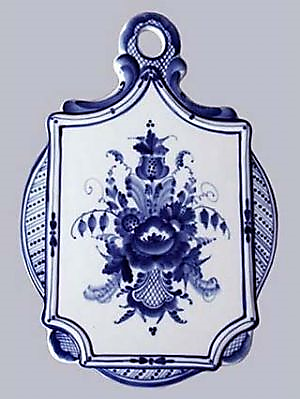 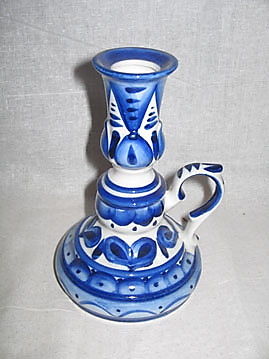 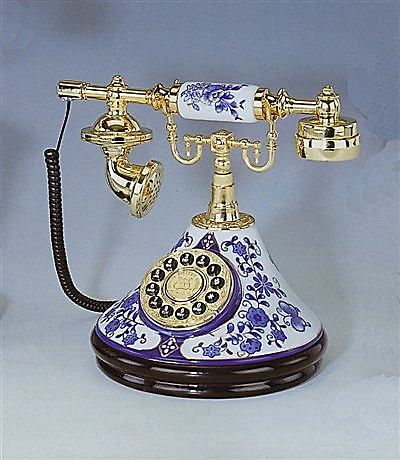 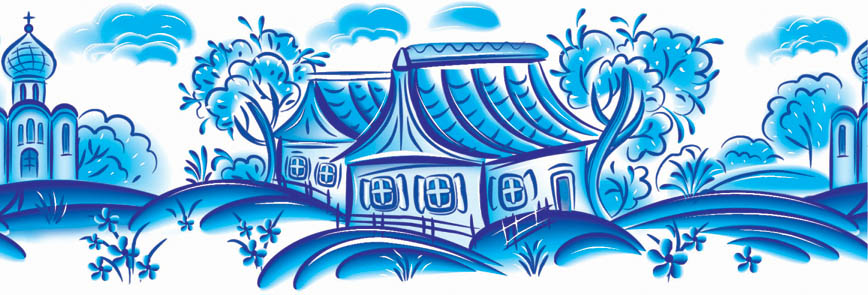 3. СЦЕНЫ ИЗ ЖИЗНИ
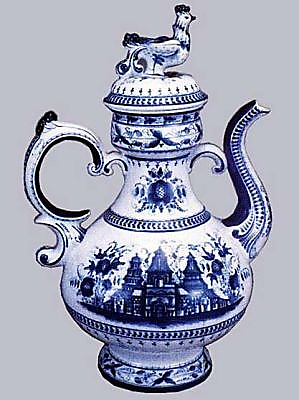 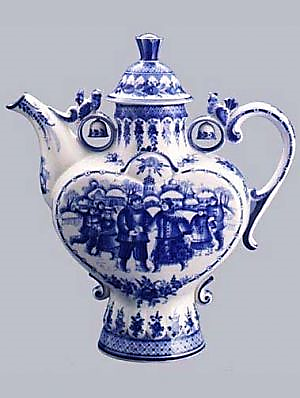 ВИДЫ ФОРМЫ ПОСУДЫ
1. КВАСНИКИ – кувшин с отверстием по центру
4.КРУЖКИ, БЛЮДА, ТАРЕЛКИ
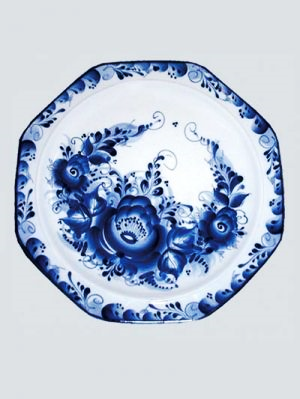 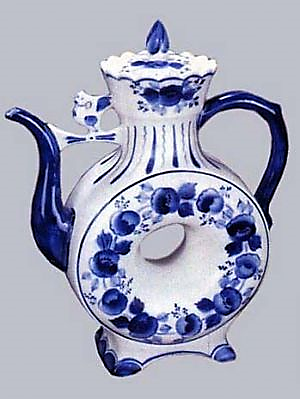 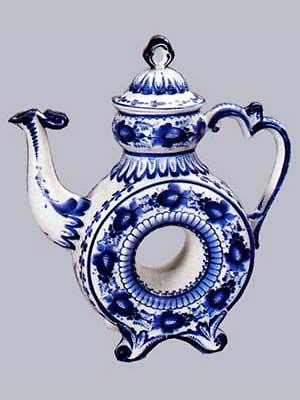 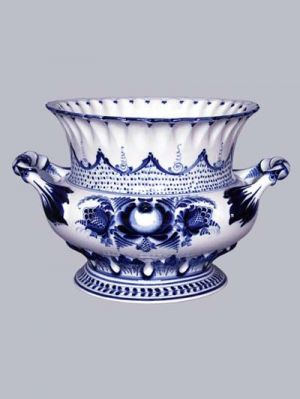 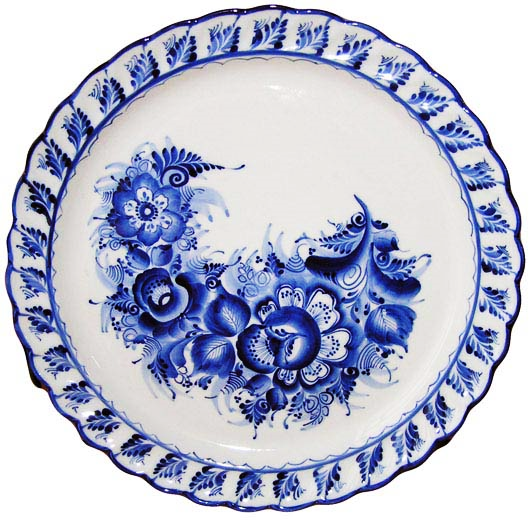 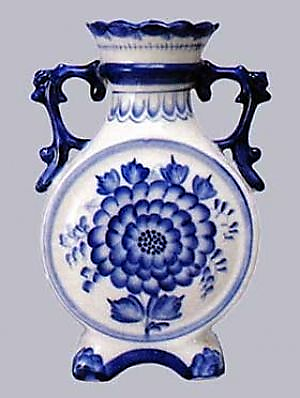 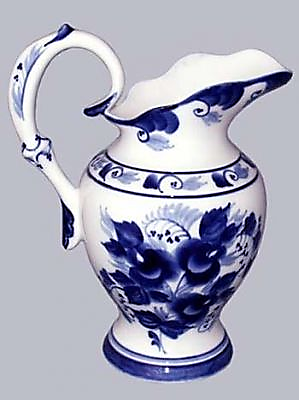 2. КУМГАНЫ сосуды без сквозного отверстия в корпусе
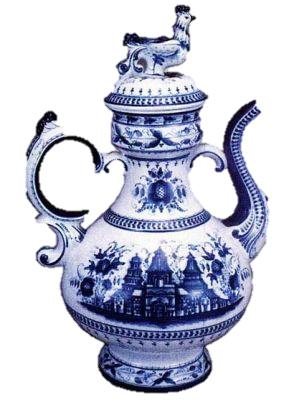 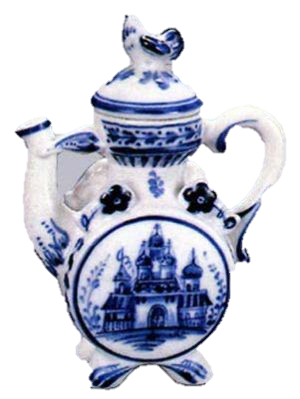 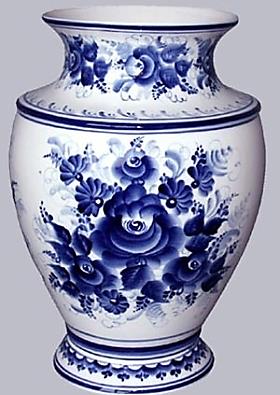 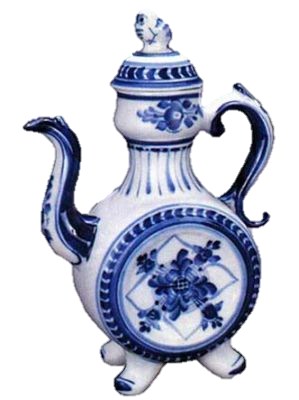 3. КУВШИНЫ, РУКОМОИ
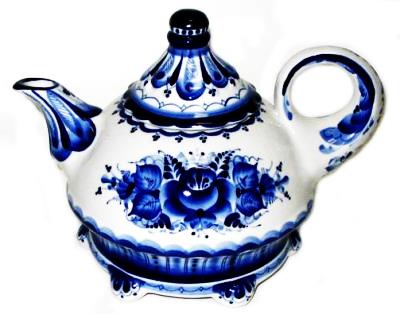 6. СКУЛЬПТУРЫ МАЛЫХ ФОРМ
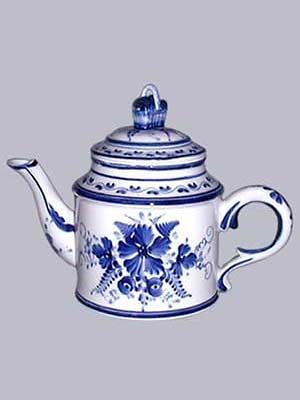 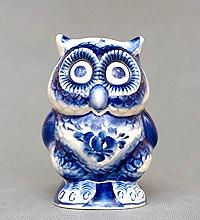 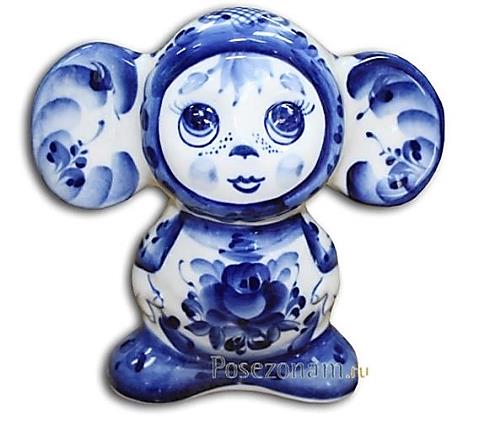 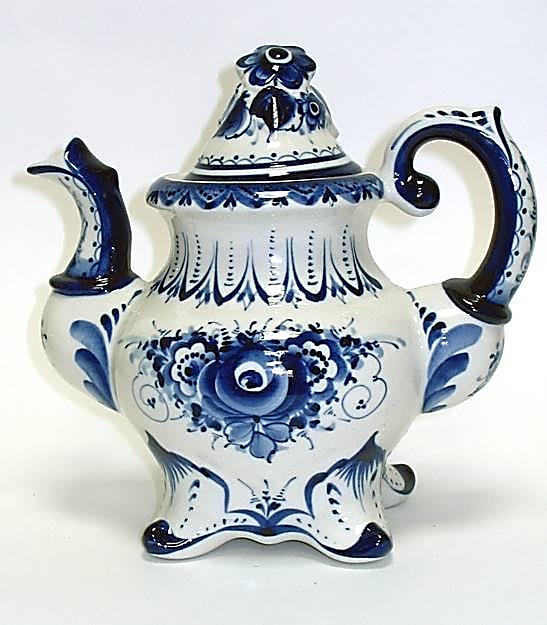 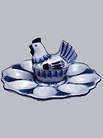 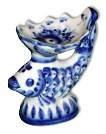 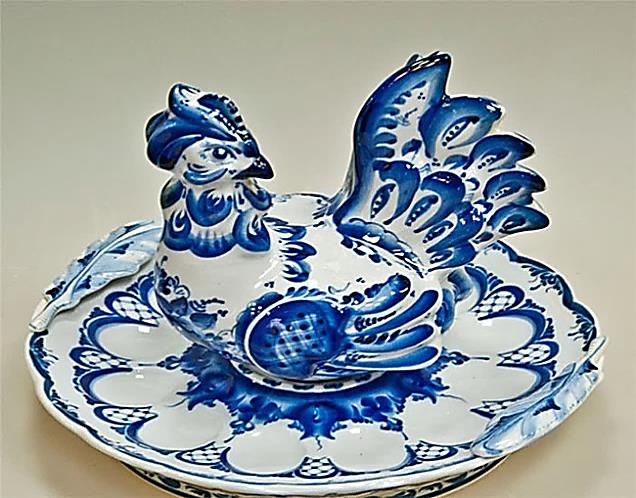 5. ЧАЙНИКИ
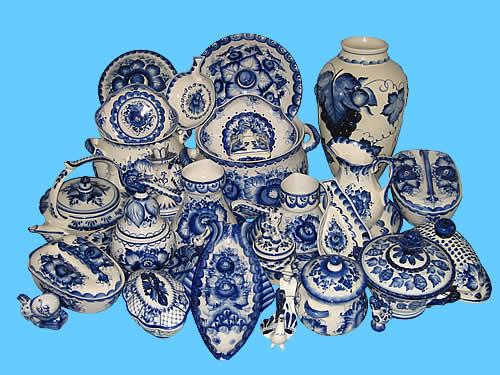 ВЫВОД
ТАК ХОРОШИ ИЗДЕЛИЯ ГЖЕЛИ, ЧТО СЛАВА О ГЖЕЛЬСКОМ ИСКУССТВЕ РАЗНЕСЛАСЬ НЕ ТОЛЬКО У НАС В СТРАНЕ, НО И ЗА РУБЕЖОМ.
СПАСИБО ЗА ВНИМАНИЕ!
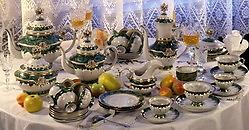 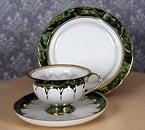